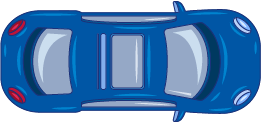 Price Takers
©2018
MobLab
Game Instructions
Price Takers
©2018
MobLab
You are one of ten potential drivers for a rideshare service in the area
Hourly Revenue depends on how many drivers choose to drive
Revenue depends on how many hours you choose to drive
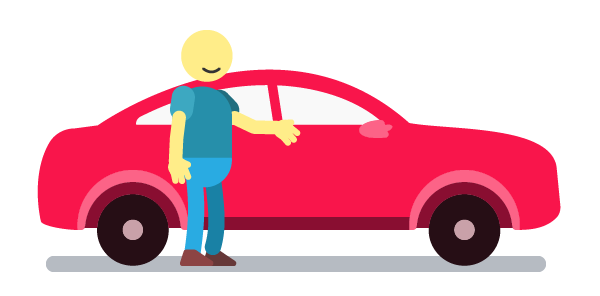 ©2018
MobLab
In the first round, you will be told how many drivers are in the market
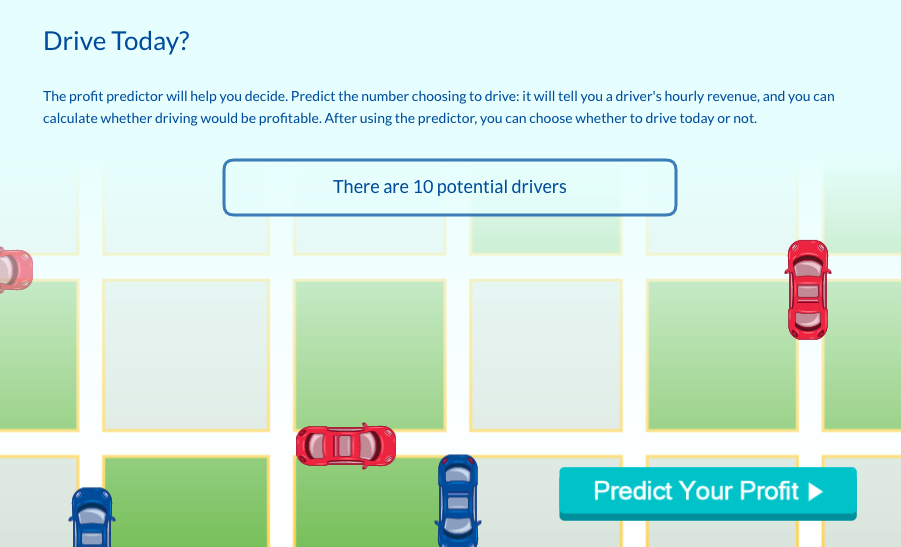 ©2018
MobLab
In the following rounds, you will be told how many drivers decided to drive yesterday
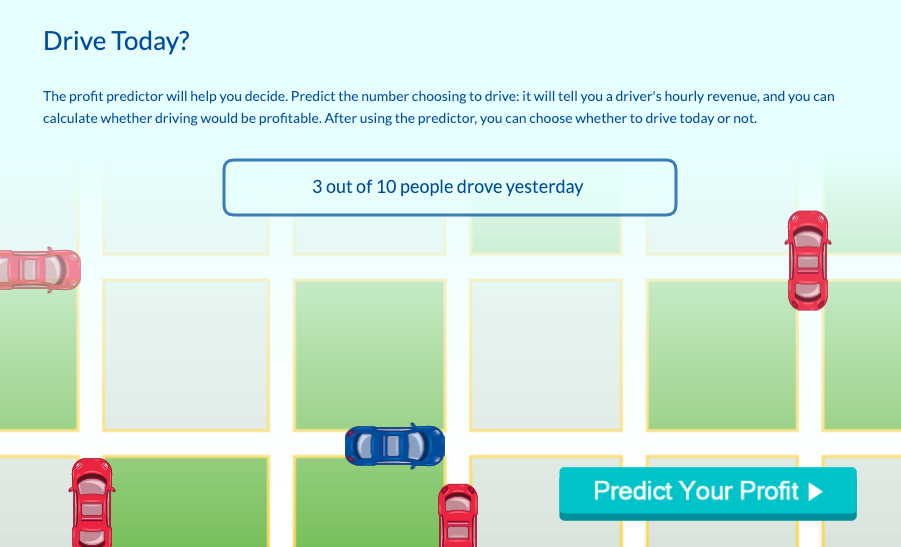 ©2018
MobLab
Use profit predictor to help you make the decision to drive or not
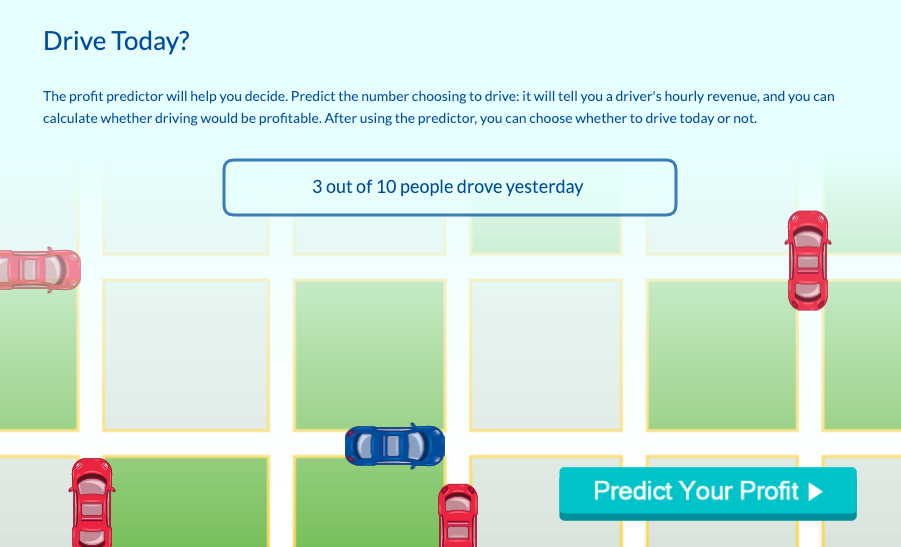 ©2018
MobLab
Explore how different numbers of drivers and hours affect your profit
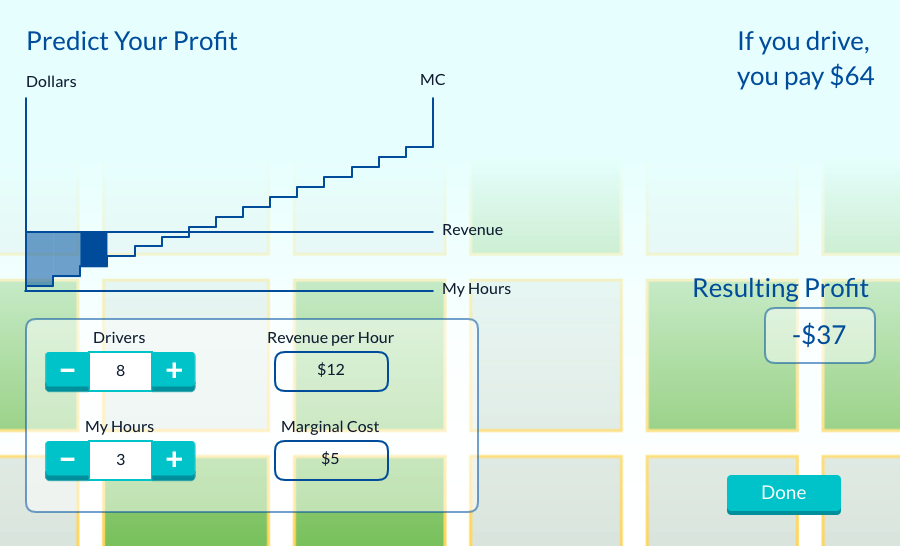 Number of drivers affects Revenue/Hr
©2018
MobLab
Number of hours affects Marginal Cost
Your predicted profit
Your fixed cost for driving
Decide whether or not you want to drive today
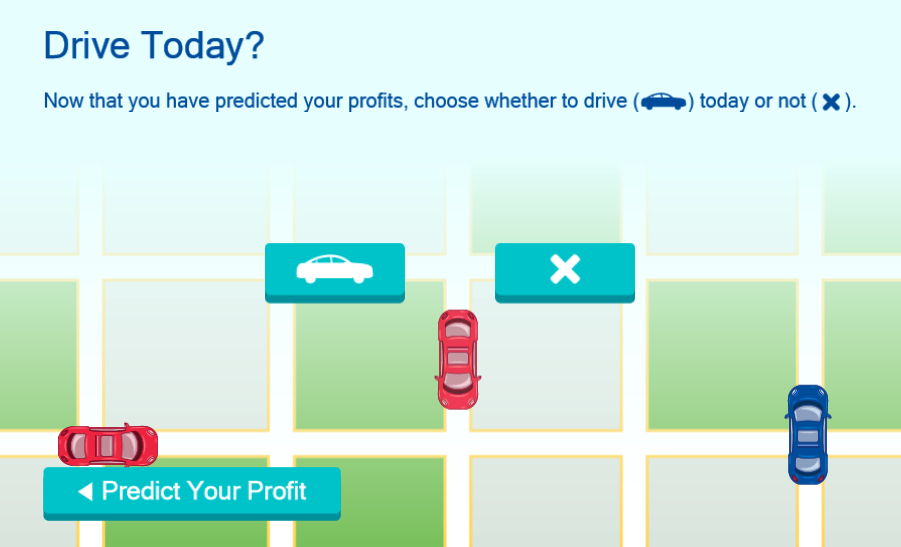 ©2018
MobLab
Return to previous screen
Drive today
Don’t drive today
Choose how many hours to drive(If you didn’t drive, see what you could’ve made)
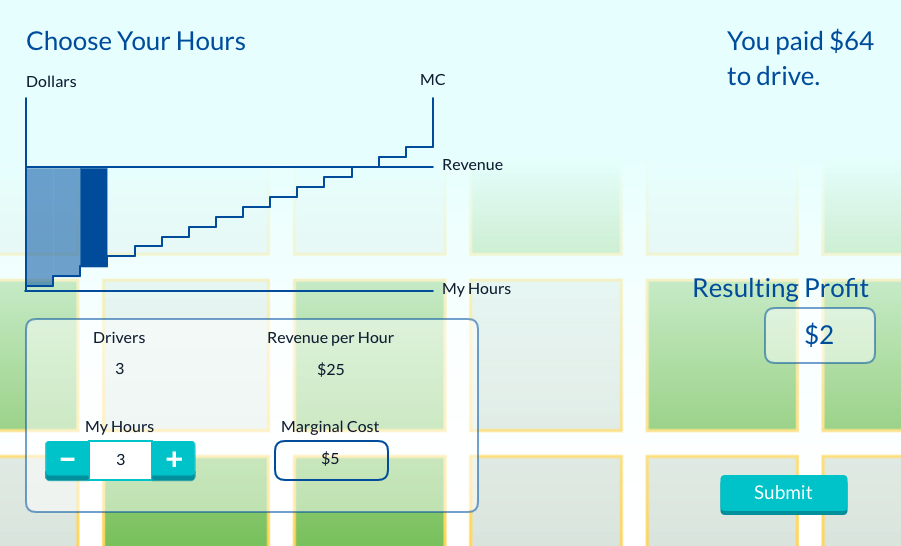 Number of drivers this round
©2018
MobLab
Choose the number of hours to drive
Your actual profit
Your fixed cost for driving
Pre-Game Survey
Price Takers
©2018
MobLab
[Speaker Notes: Run the survey Pre-Game Survey – Price Takers in your playlist
Question 1:  If there are 3 drivers who enter the market, and you choose to drive 3 hours as in the following image, what is the resulting profit?
https://moblab-poll-images.s3.amazonaws.com/438f6eff-959e-4aa9-8550-9775183839cb-a96f7afe-8871-44ce-8209-31a6be286788/0.png?cacheBust=10LUv
$64
$2
$25
Impossible to tell
Question 2: If there are 10 potential drivers in the market, how many drivers will enter the market?
10
5
1
Impossible to tell]
With the hours you choose, how much profit will you make?
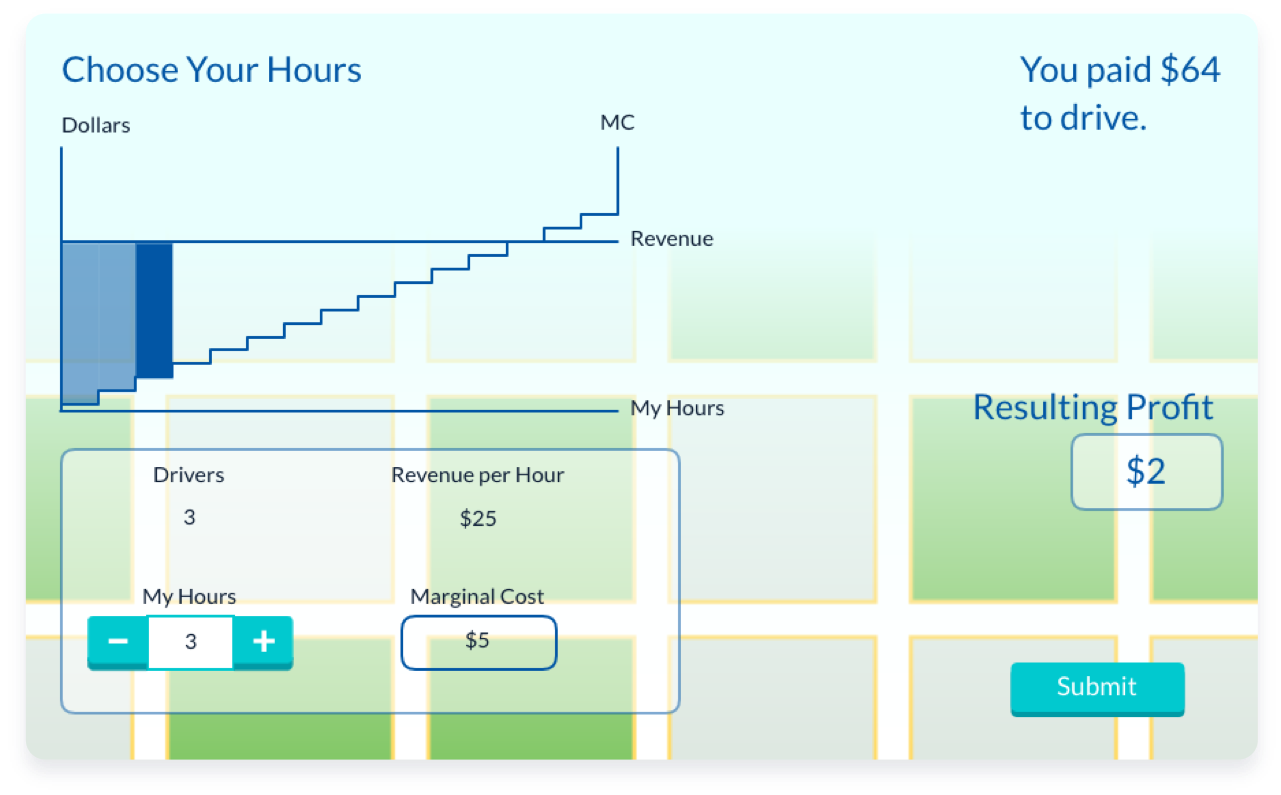 Revenue – Fixed Cost – Variable cost = Profit
Revenue – Fixed Cost – Variable cost = Profit
$9
$2
(3 x $25)
$64
©2018
MobLab
[Speaker Notes: Emphasize that the number of drivers is fixed at this stage, so profit maximization is down to the individual’s choice of hours.]
How many drivers will enter the market?
Lets find out:

You’ve been told to maximize your profits (or minimize your losses!)

Theory predicts how many drivers there will be in a perfectly competitive market.
Everyone is a price taker in this market!

How accurate will the prediction be?
©2018
MobLab
Game Time!
Price Takers
©2018
MobLab
[Speaker Notes: Configure the game with the default options selected.
Run the game Price Takers in your playlist]
Post-Game Survey
Price Takers
©2018
MobLab
[Speaker Notes: Run the survey Post-Game Survey – Price Takers in your playlist.
Question 1: When maximizing profit, how did you decide how many hours to drive?
When marginal revenue equals marginal cost
When profit is zero
When variable cost is minimized
Gut feeling and intuition
Question 2: What do you think was the long run equilibrium number of drivers in the market?
10
0
3
6]
How many hours should you drive in order to maximize profit?
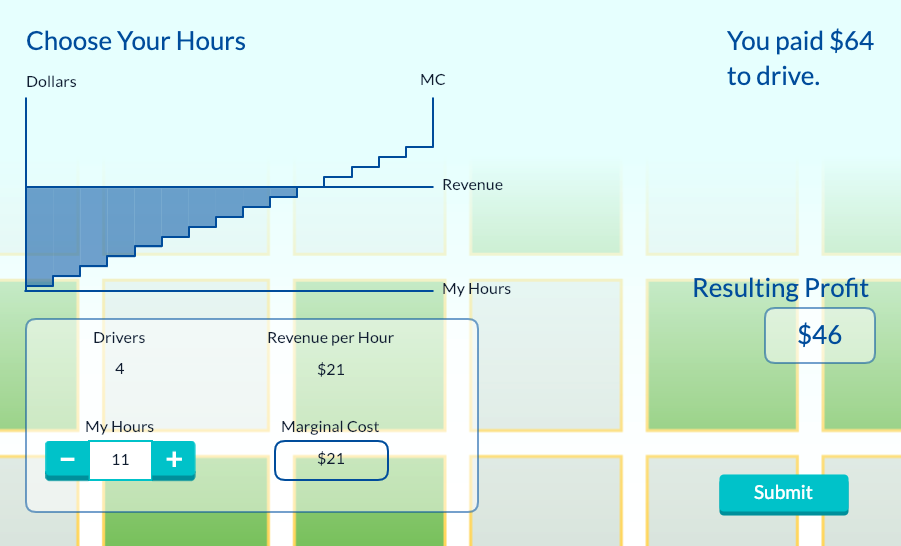 When marginal revenue equals marginal cost!
©2018
MobLab
What was the long-run equilibrium number of drivers?
6
©2018
MobLab
[Speaker Notes: You can begin to discuss how the market (in-game or real-life) would adjust to the equilibrium, and why the equilibrium would be stable.]
What was the long-run equilibrium number of drivers?
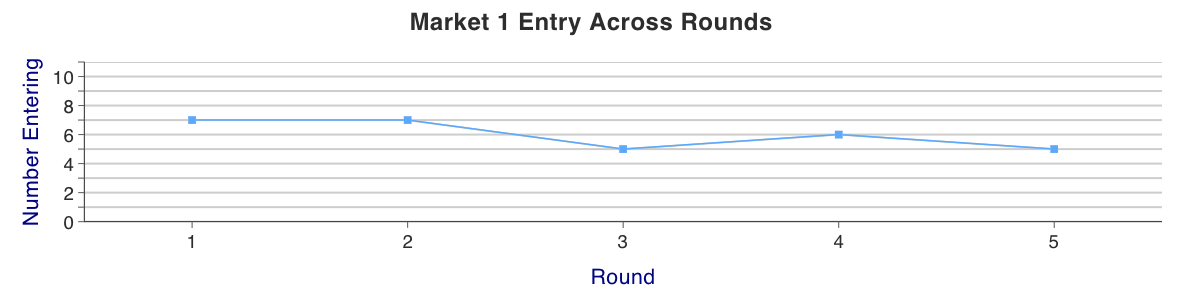 Equilibrium number of drivers: 6
6
©2018
MobLab
[Speaker Notes: COMING SOON: A better graph]
Results Discussion
Price Takers
©2018
MobLab
In the long-run the number of producers trend toward the equilibrium.
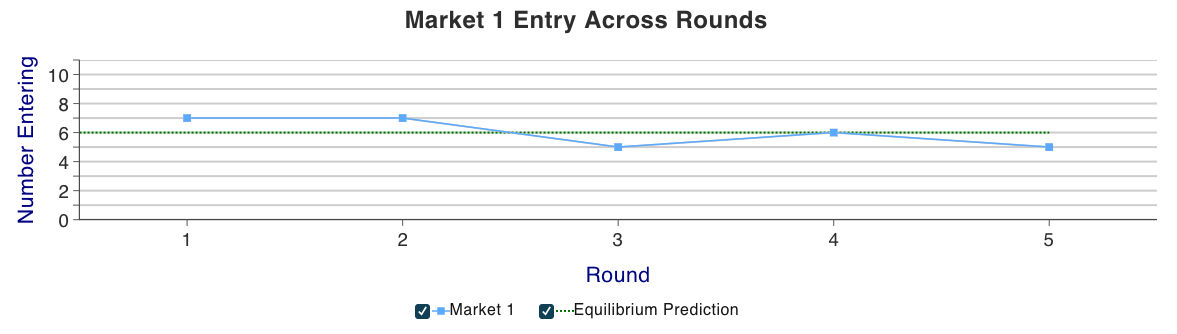 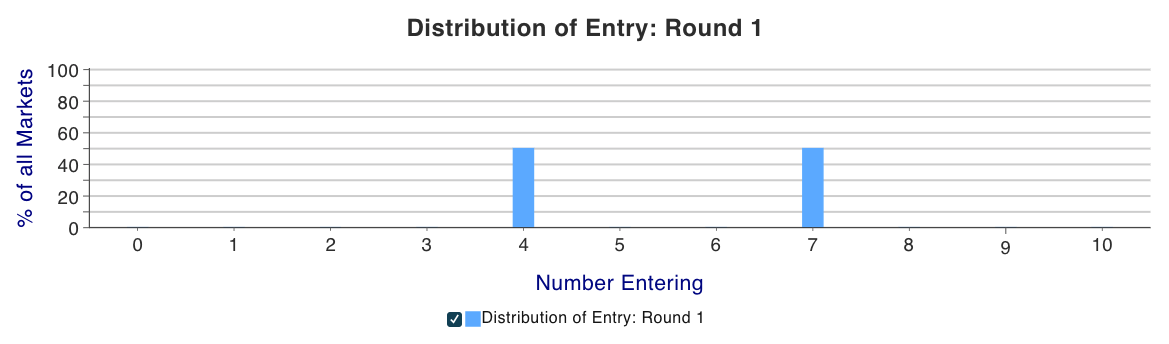 ©2018
MobLab
Look at the round by round summary to see the average producers, profit, correct short-run decisions.
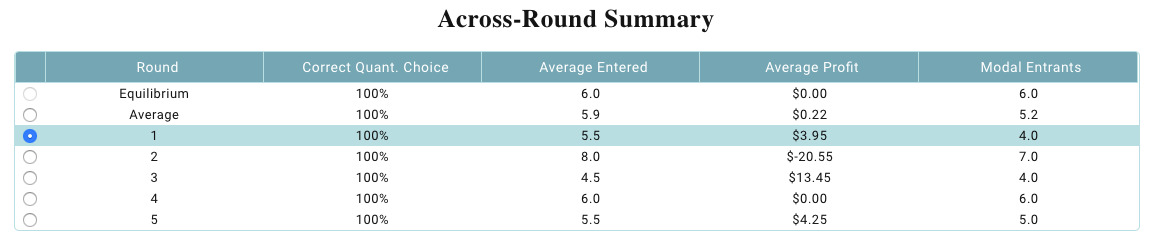 ©2018
MobLab
Concept Review
Price Takers
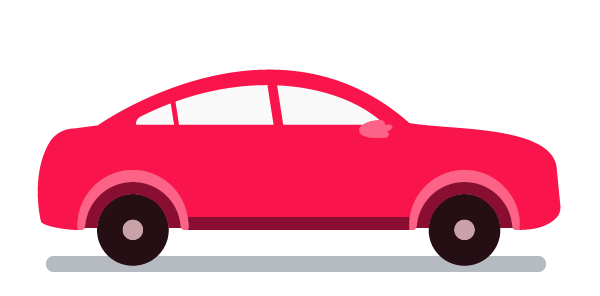 ©2018
MobLab
[Speaker Notes: Run the survey Concept Review – Price Takers in your playlist
Question 1: Which of the following are true in the long-run at equilibrium?
Drivers will have an incentive to join the market due to its stability.
Drivers will have an incentive to leave the market due to low economic profits.
Drivers will not have an incentive to enter or exit the market.
Drivers will not make an accounting profit.
Question 2: What was the long-run equilibrium profit in this perfectly competitive market?
$64
Unlimited
$0
Impossible to know]
What is the long-run equilibrium profit?
If there is positive economic profit:
Firms have incentive to enter the market

If there is negative economic profit:
Firms have incentive to leave the market

If there is zero economic profit:
Firms have neither incentive to enter nor exit the market, resulting in equilibrium

Drivers will still make an accounting profit, but make no economic profit
©2018
MobLab
[Speaker Notes: This slide summarizes both concept review questions.]
Key Takeaways
Price Takers accept the price that the market determines.
There are many buyers and sellers in the market.
Goods offered by producers are largely identical.
Producers may freely enter or exit the market
For a market to be considered a perfectly competitive market, it must consist of Price Takers and have low barriers to entry and exit.
©2018
MobLab
Completed
Price Takers
©2018
MobLab
©2018